Relationship of patient self-administered COPD Assessment Test (CAT) to physician standard assessment of COPD in a family medicine residency training program
Leigh Johnson, MD; Jessica Burchette, PharmD; Ivy Click, EdD; Alicia Williams, MA
East Tennessee State University
Disclosures
The authors have nothing to disclose.
Objectives
Identify the wide variety of COPD symptoms that may impact a patient’s daily life.
Recognize the need for improved competency in COPD assessment among family medicine residents.
Evaluate areas for COPD assessment improvement within clinical practice.
Background
2007: U.S. ranked 2nd in world for COPD mortality1 
2010: COPD ranked 3rd leading cause of death in U.S.2 
COPD accounts for more lost productivity days than any other chronic condition3
Significance
Frequent diagnosis in primary care
High prevalence in TN
How do we 
assess COPD?
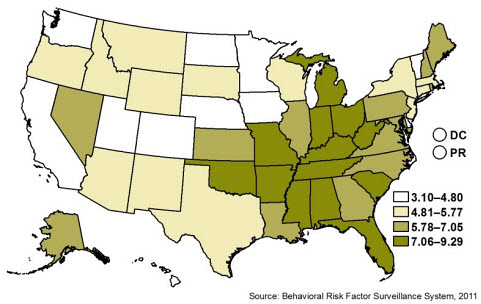 [Speaker Notes: CAT vs mMRC? (not the same: http://erj.ersjournals.com/content/33/5/1025)

Level of airflow obstruction does not correlate to health-related quality of life 

2007: U.S. ranked 2nd in world for COPD mortality1 
2010: COPD ranked 3rd leading cause of death in U.S.2 
COPD accounts for more lost productivity days than any other chronic condition3]
Purpose of Study
To compare a patient’s self-assessment of COPD impact on daily life to a physician’s standard assessment
Study Criteria
Inclusion Criteria

Patients
≥ 18 years of age
Diagnosed with COPD
Scheduled clinic visit


Physicians
All clinic physicians
Exclusion Criteria

Patients
Acute COPD exacerbation within two weeks of scheduled clinic visit

Physicians
N/A
COPD Assessment Test (CAT)
Introduced in 2009 by GlaxoSmithKline
Validated measure of disease impact
Score range 0 – 40
< 10 = Low impact
10 – 20 = Medium impact
21 – 30 = High impact
> 30 = Very high impact
Minimum clinically important difference = 2 points
COPD Assessment Test: The User Guide for Healthcare Professionals. Available at: http://catestonline.org. Accessed April 20, 2017
[Speaker Notes: The CAT is a simple, patient administered assessment of impact of COPD on quality of life.  The assessment correlates very well to the St. George's Respiratory Questionnaire – which is a much longer, more complex clinician administered assessment.  

This assessment was introduced in 2009 and was driven by GlaxoSmithKline.  The group involved pulmonary specialists, PCPs, patient bodies and experts in the development of patient reported outcomes.  The assessment was validated in prospective studies conducted in the US,  Europe, and China.  

When assessing symptoms and QOL –current treatment guidelines support the use of mMRC and CAT for symptom assessment.  mMRC only measures breathlessness while CAT measures more comprehensive symptoms of COPD.  The CCQ  (Clinical COPD Questionnaire)is also available as a patient administered COPD assessment.  Some limitation include 1)not focused primarily on impact,  this one is more about disease control  and 2) this assessment has not yet been incorporated into the COPD assessment algorithm (ABCD).  Also, when we started this project this assessment was not as well known or prevalent in guidelines, a minimum clinically important difference had not been validated,  and scoring is much more complex  than with the CAT.]
COPD Assessment Test (CAT)
Possible benefits
Open dialogue between patients and providers
Provide consistency in measuring disease impact
Identify more obscure symptoms of COPD
Monitor disease progress over time
Validated in multiple languages

Current issues
Not currently universally available in the US
GSK ownership → CAT Governance Board
Governance Board for COPD Assessment Test Press Release. Available at: http://www.gsk.com/en-gb/media/press-releases/gsk-gold-and-the-copd-foundation-announce-formation-of-a-new-external-expert-governance-board-for-the-copd-assessment-test-cat/. Accessed April 20, 2017.
[Speaker Notes: The CAT is currently "unavailable"  in the US for routine clinical use.  This is a function of general concerns regarding a disease assessment tool being owned primarily by a drug company without oversight from global disease treatment development groups.  In response to this, the Governance Board for the COPD Assessment Test.  This Board is comprised of representatives from the European Respiratory Society  (ERS),  GSK,  The Global Initiative for Chronic Obstructive Lung Disease(GOLD),  and the COPD Foundation.  The goal is to make the CAT widely available and used to ensure patients and providers have a tool to help assess and discuss COPD.]
Patient Demographic Form
Physician Assessment Form
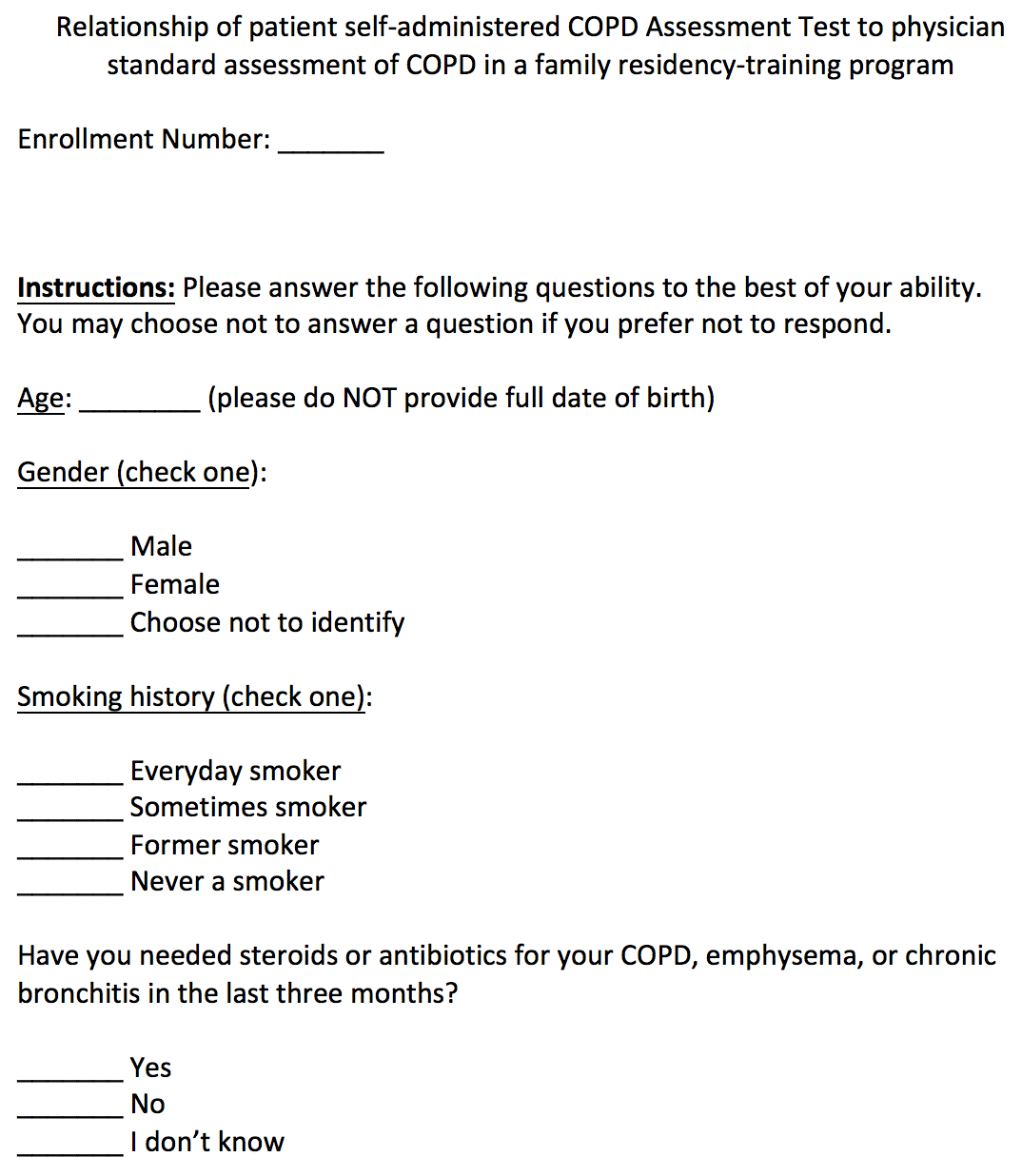 [Speaker Notes: On the left you will find the patient demographic form.  This form was attached to the back of the COPD Assessment Test given to the patient to complete.  On the right you will find the Physician Assessment form.  The provider was asked to rate the patient immediately after the office encounter and to provide basic demographic information for year in rank and gender.  The language of the question regarding the rating of impact is important because this is the same language used in the directions of the CAT]
Patient Demographic Form
Physician Assessment Form
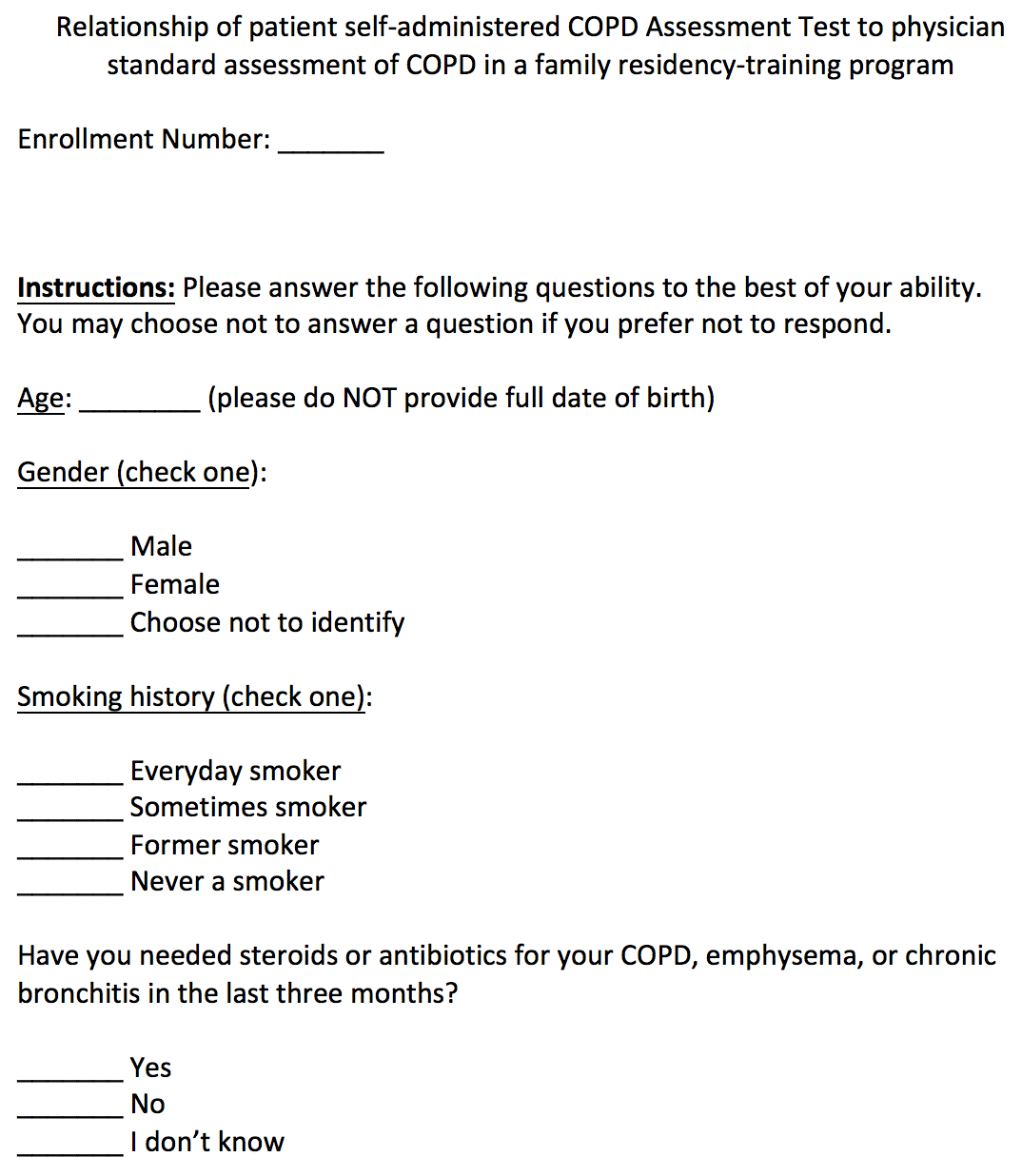 [Speaker Notes: On the left you will find the patient demographic form.  This form was attached to the back of the COPD Assessment Test given to the patient to complete.  On the right you will find the Physician Assessment form.  The provider was asked to rate the patient immediately after the office encounter and to provide basic demographic information for year in rank and gender.  The language of the question regarding the rating of impact is important because this is the same language used in the directions of the CAT]
Daily Clinic Flow
Methods
Institutional Review Board approved – December 2016
Project presentation to faculty and staff
Physician consent obtained
Weekly list of scheduled patients with COPD obtained from EHR
List reviewed for inclusion and exclusion criteria
Physician assessment and CAT coded for matched comparison
Nurses notified daily of scheduled eligible patients
Nurse rooms the patient and places physician rating form in exam room door. Matching coded CAT given to social health specialist
Methods Cont.
Physician completes the office visit for the scheduled problem and completes the assessment of impact of COPD on the patient’s daily life
Patients who are willing to participate escorted to a private office
Patient’s consent obtained
Patient completes the CAT
Coded physician assessment and matching coded CAT paired together
CAT scored
Goal: 50 patient/physician pairs OR three months
Comparison of Physician Assessment vs Patient CAT Self-Assessment
χ2 = 11, p=.012
Patient Smoking Status and Physician Assessment Outcome
χ2 = 6.13, p=.047
Physician Gender and Assessment Outcome
χ2 =2.98, p=.084
Limitations
Small sample size (convenience sample) 
Impossible to eliminate all physician bias once study began
Unable to assess familiarity of physician with patient
Categorical assessment for physicians vs continuous data assessment for patients
Conclusions
Discrepancy in physician and patient ratings of the impact COPD has on patients’ daily lives 
Highlight the need for a more formalized patient self-assessment process
Patient assessment can create discussion between providers and patients
Curricular implications include the need for additional COPD assessment training as well as integration of the CAT into resident training.
References
1. National Hearth Lung and Blood Institute. Morbidity and Mortality: Chart Book on Cardiovascular, Lung, and Blood Disease. 2009. 
2. Centers for Disease and Prevention. National Center for Health Statistics. National Vital Statistics Report. “Deaths: Final Data for 2010.” May 2013; 61(04).
3.“Chronic Obstructive Pulmonary Disease and Social Security Disability.” Disability Benefits Help.
Please evaluate this presentation using the conference mobile app! Simply click on the "clipboard" icon       on the presentation page.
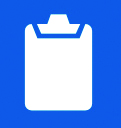